Question
Who are some of the partners you’ve engaged in your efforts to sustain your prevention practices?
?
[Speaker Notes: Open response poll]
Strategies for Prevention Sustainability: Leveraging Partnerships for Sustainability
Clare Neary, MPAP, Project Coordinator, Rutgers University School of Social Work 
Jessica Goldberg, MSW, MPH, CPS, Training and Technical Assistance (TTA) Specialist, EDC
Ivy Jones-Turner, MPA, TTA Specialist, EDC
Technical Information
This per sharing call is being recorded.  Following the event, we will share the recording with participants.  
Please contact the call facilitator if you have any concerns or questions.
Presenters
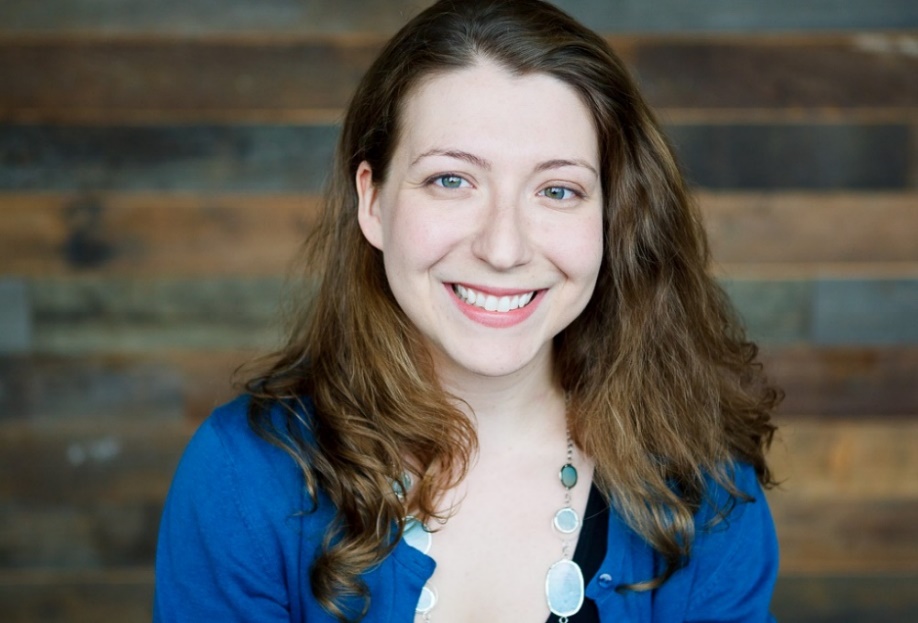 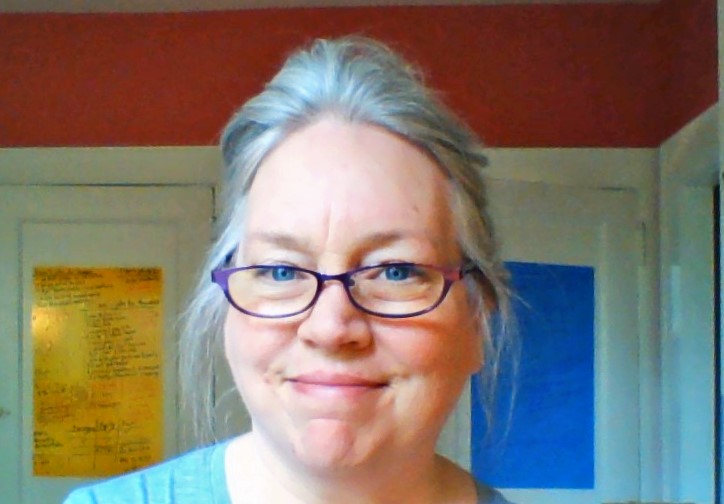 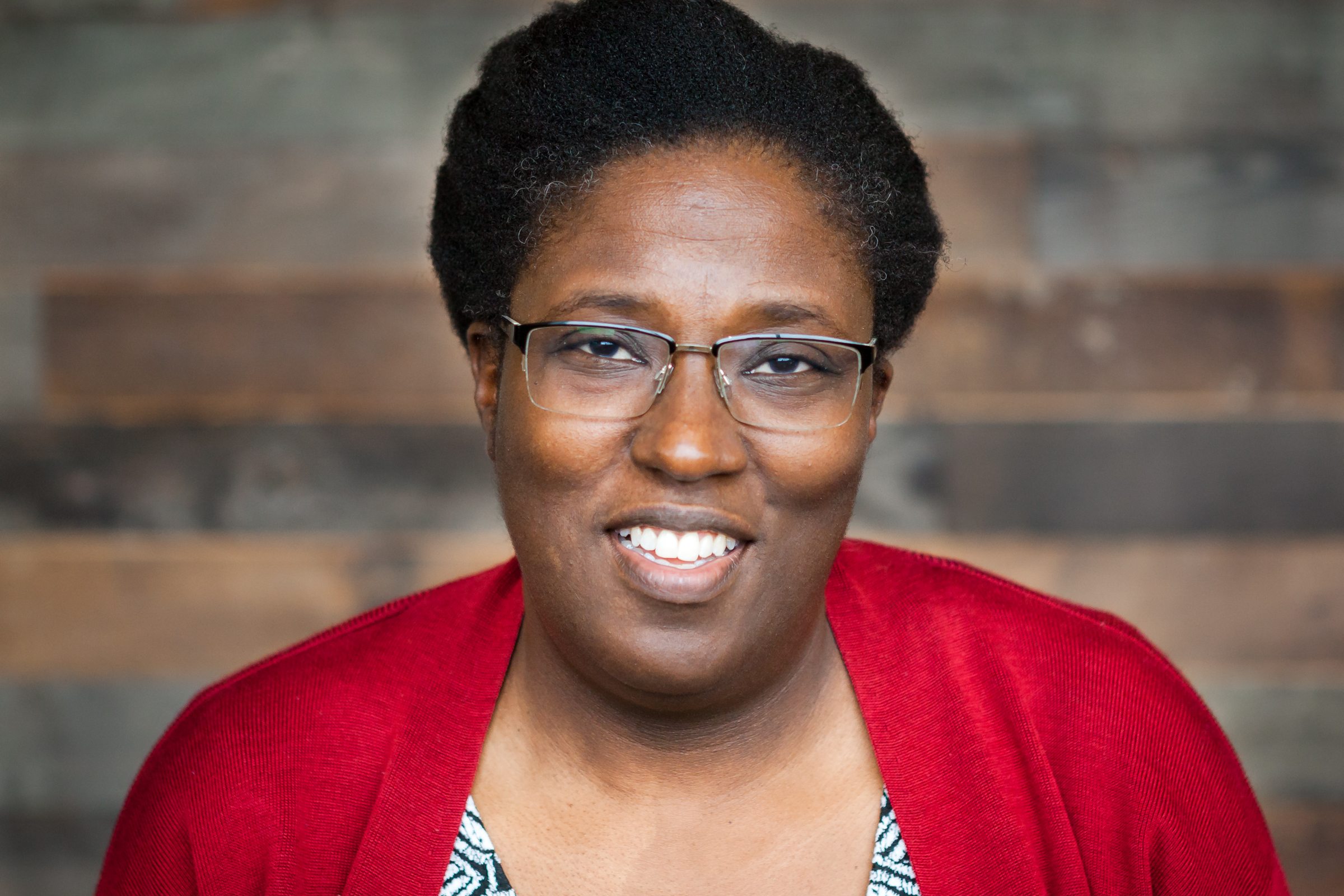 Clare Neary
Project Coordinator, 
Rutgers University MPAP
Northeast & Caribbean PTTC
Ivy Jones-Turner
T/TA Specialist
Region 2 PTTC
Jessica Goldberg
T/TA Specialist
Region 2 PTTC
Learning Objectives
Describe a sustainability model that includes focus on sustaining effective processes and positive outcomes
Explore the role of partnerships to sustain prevention efforts
Identify opportunities and challenges to advancing sustainability efforts during the Covid-19 pandemic
[Speaker Notes: This webinar will
review sustainability strategies and outline how prevention professionals might strategically engage partners in sustaining prevention efforts during the current social and economic environment.  
Learning Objectives: During the webinar, we will review a comprehensive sustainability model, explore the role of partnerships to sustain prevention efforts, and approaches to building these relationships.]
What is Sustainability?
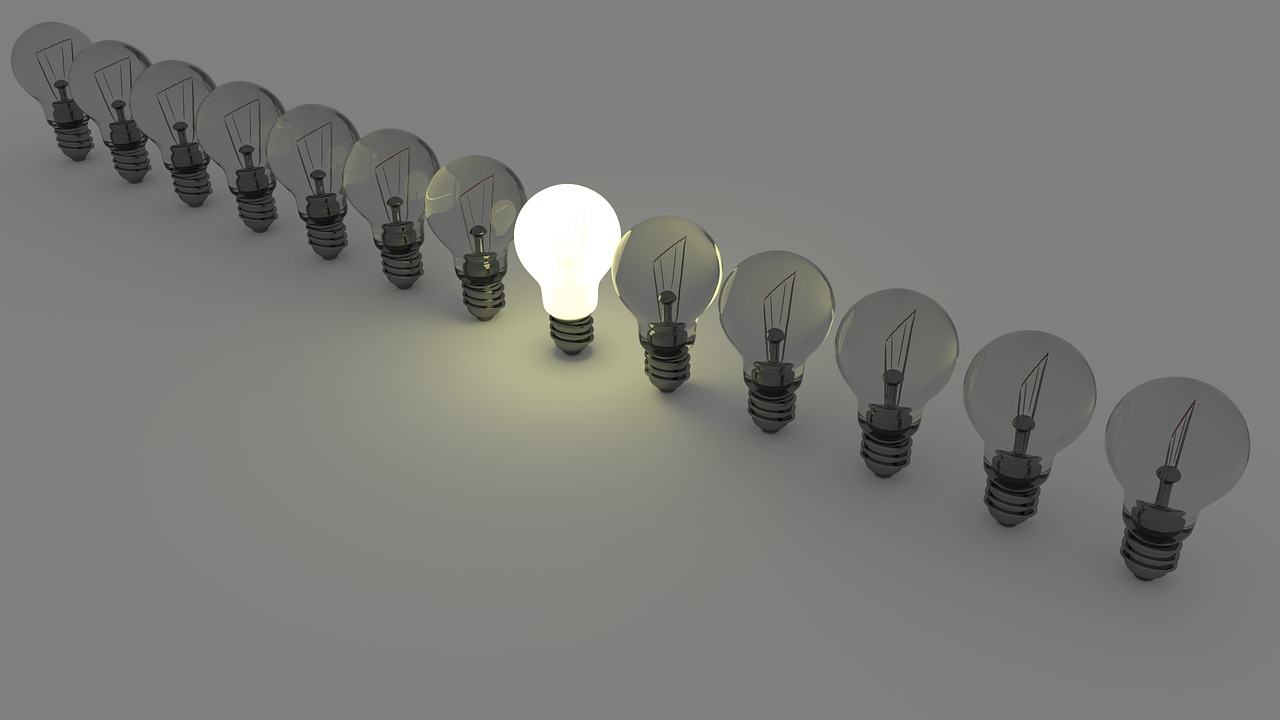 Prevention Sustainability is…the capacity of a community to produce and maintain positive prevention outcomes after initial funding ends and over time.
[Speaker Notes: Process of building an adaptive and effective system that achieves and maintains desired long-term results. 
A community’s ongoing capacity and resolve to work together to establish, advance, and maintain effective strategies that continuously improve health and quality of life for all.

In the context of preventing substance misuse) sustainability the capacity of a community to produce and maintain positive prevention outcomes after initial funding ends and over time.


Definition & goal of sustainability

the process of building an adaptive and effective system that achieves and maintains desired long-term results . SAMHSA (2019) Substance Abuse and Mental Health Services Administration: A Guide to SAMHSA's Strategic Prevention Framework. Rockville, MD: Center for Substance Abuse Prevention. Substance Abuse and Mental Health Services Administration, 2019    https://www.samhsa.gov/sites/default/files/20190620-samhsa-strategic-prevention-framework-guide.pdf

A community’s ongoing capacity and resolve to work together to establish, advance, and maintain effective strategies that continuously improve health and quality of life for all. – CDC Healthy Communities Program. (2011). A sustainability planning guide for healthy communities. ​ https://www.cdc.gov/nccdphp/dch/programs/healthycommunitiesprogram/pdf/sustainability_guide.pdf]
What to Sustain?
Positive Outcomes
Effective Strategic Planning Process
Effective Interventions
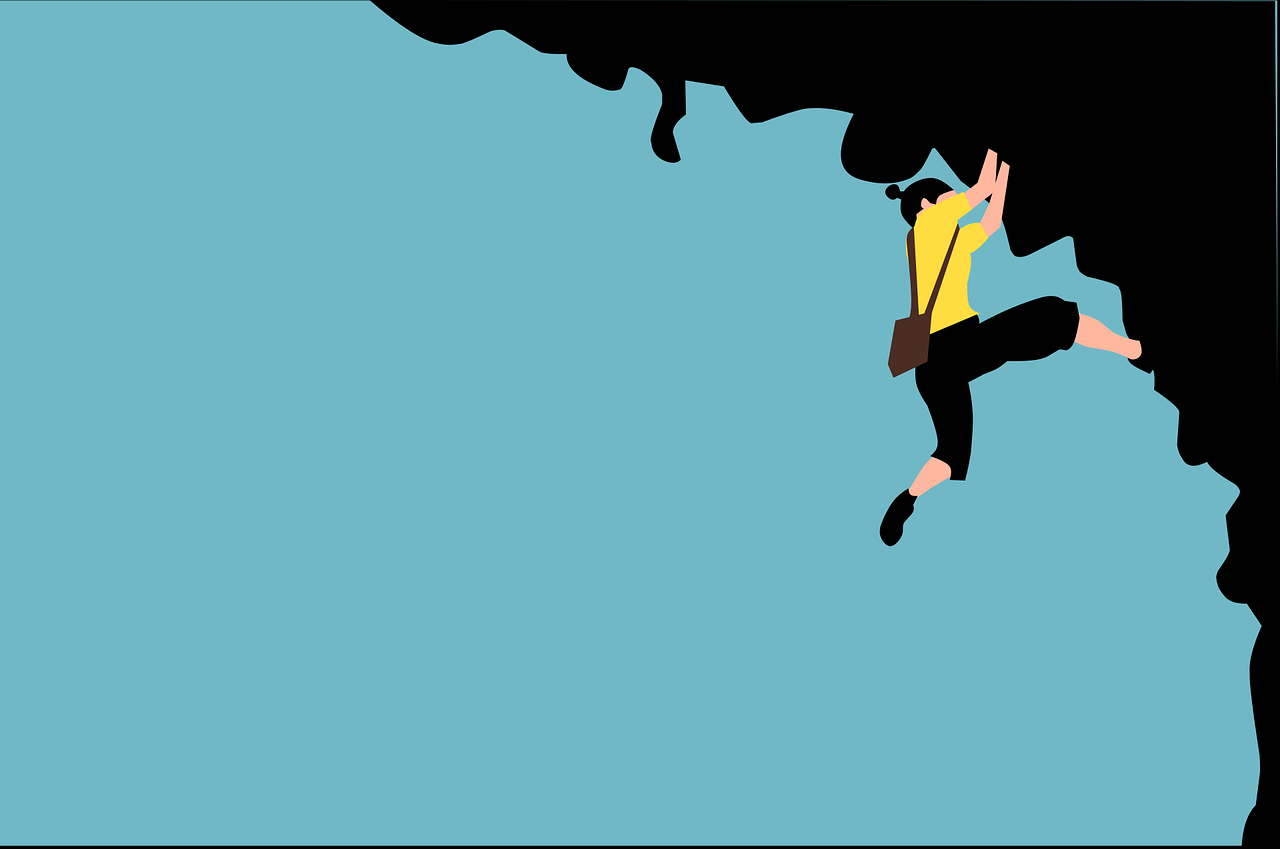 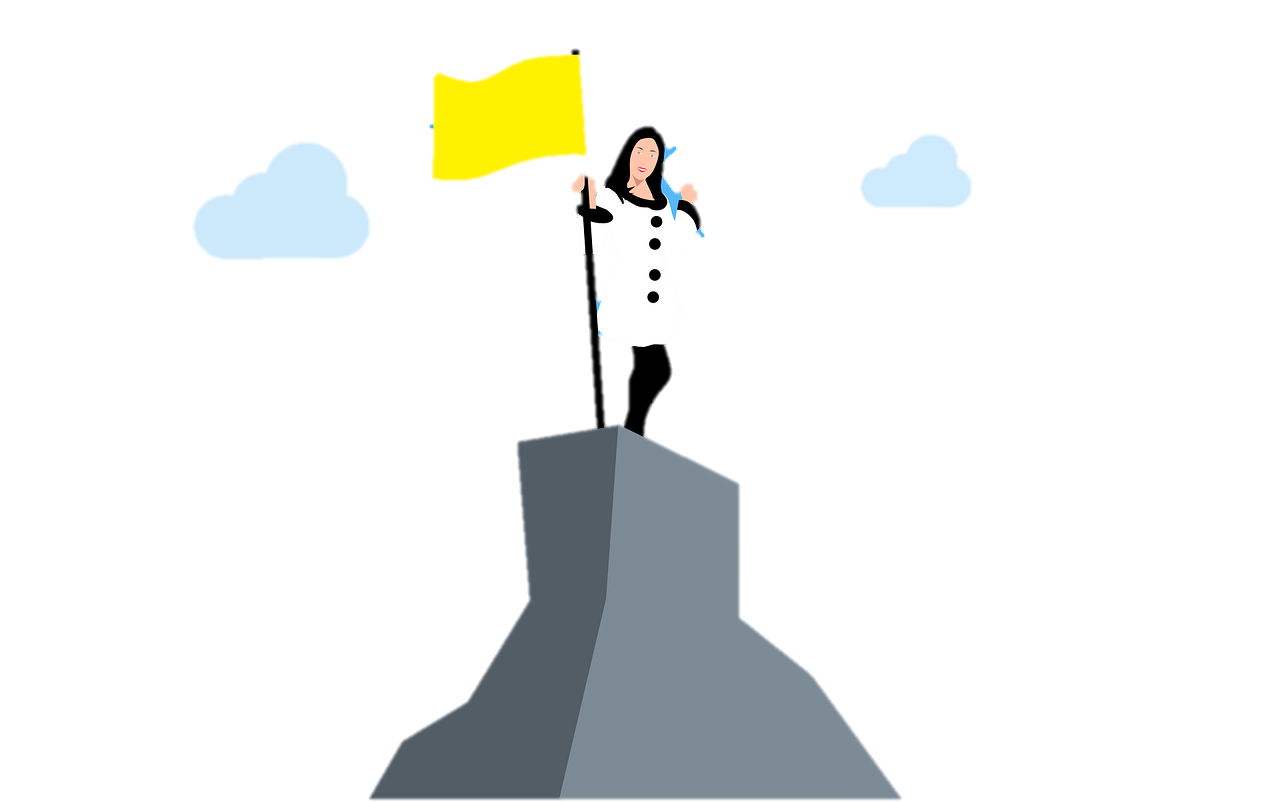 Please share one of your successes in sustainability
…and one of your challenges .
Question
Have you ever taken part in a sustainability planning process?
?
[Speaker Notes: Close ended poll (responses: Yes, No)]
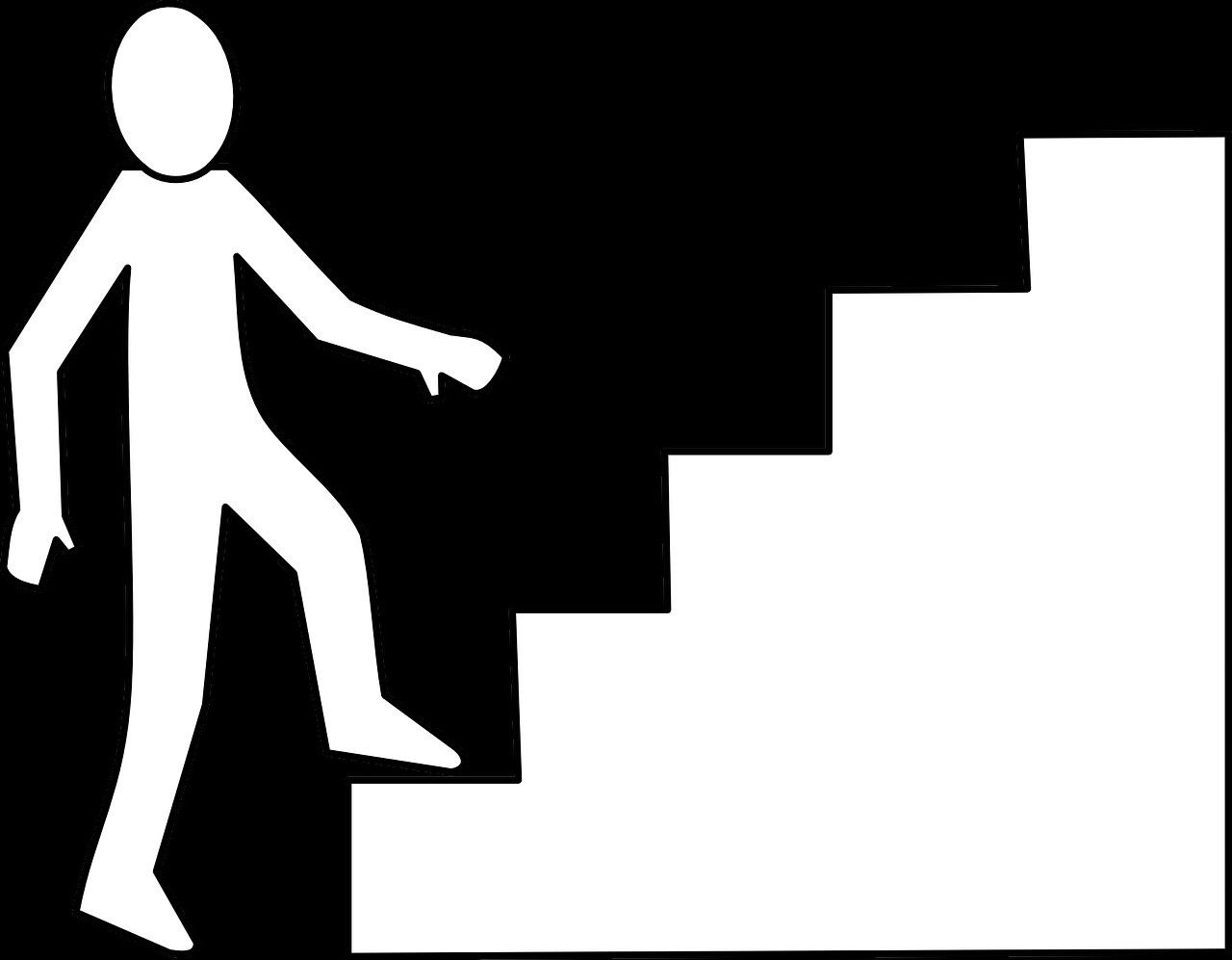 What 
were the
STEPS
in that
Process
?
[Speaker Notes: Chat box for responses]
A (Very Simple) Sustainability Planning Process
Determine your sustainability goal(s) and approach
Identify resources needed to reach your goal
Identify partners that can help you
Develop your pitch for their support
Monitor progress/success over time
Which of your strategies or processes are meeting desired outcomes?
What are the costs to sustaining the strategy/process?
Who has what you need or can help you get it?
What do you need to know in order to make the “ask”?
Is your selected approach still working?
Sustainability Approaches
Think expansively about your options 
(Hint: It’s not just about funding)
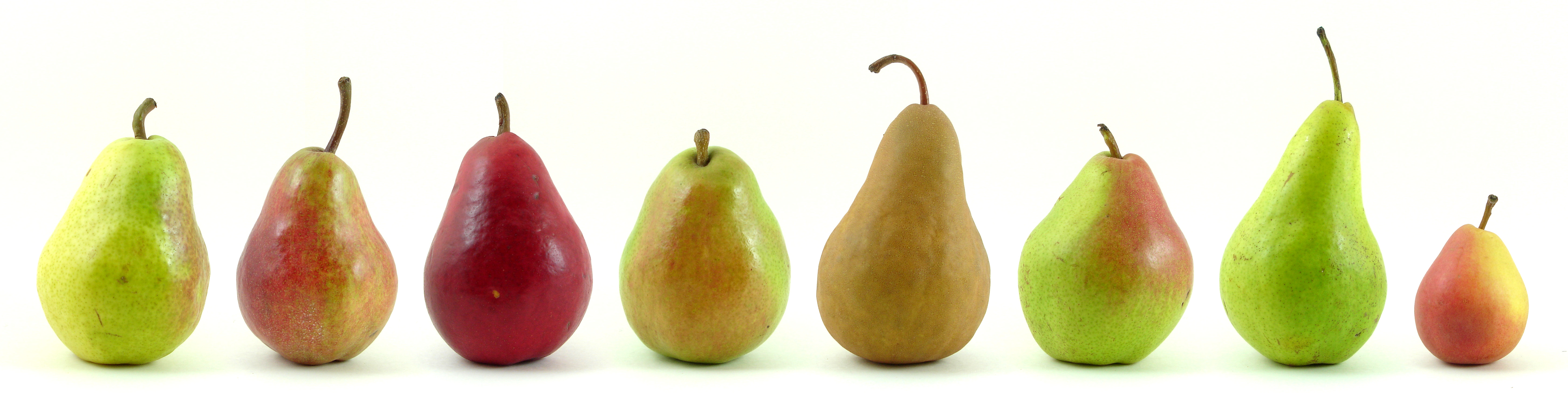 Earn
Pass off
Share
Policy
Ask
Reconfigure
[Speaker Notes: An important point to drive home, is that sustainability is more than just about money, securing new funding, writing for grants, etc. 

This is called the PEARS model, (and not just an excuse to put a bunch of delicious pears on the screen ;) ! ) It’s an acronym where each letter stands for a particular sustainability approach. 

P = Pass Off the initiative to another organization or create a policy that institutionalizes the initiative as something that happens regularly and is reinforced by organizational mandates

E = Earn money from the initiative, for example, charging a small fee to attend an event hosted by the organization 

A = Ask, this represents traditional fundraising, grant writing, donation appeals, etc. 

R = Reconfigure, the initiative is changed in such a way that facilitates sustaining it. Maybe the organization hosts an annual award ceremony for community partners and typically provides dinner at the event. This could reconfigured to a potluck style event, so everyone contributes. 

S = Share the initiative with another organization, maybe your agency funds a youth survey within the community, maybe then you could work with the local PTA so that they fund the survey costs every other year, and your organization funds it in intervening years 













https://commons.wikimedia.org/wiki/File:Eight_varieties_of_pears.jpg]
Think of one of your strategies or processes that is working well…

Now, walk through the steps of the process   just outlined.
Opportunity for Application
[Speaker Notes: We could either do breakouts or do two chat boxes (we will break this activity up into two sections)
What is your sustainability goal?
What resources do you need?
Which partner(s) can help you?
What is your “ask”?]
Partnerships and Sustainability
Question
Who are some of the partners you’ve engaged in your efforts to sustain your prevention practices?
?
[Speaker Notes: Open response poll]
Tips for Developing Strategic Partnerships
Prioritize a team approach
Enhance your focus on capacity building
Identify benefits of and resolve barriers to partner engagement
Leverage the assets, resources and perspectives of key stakeholders
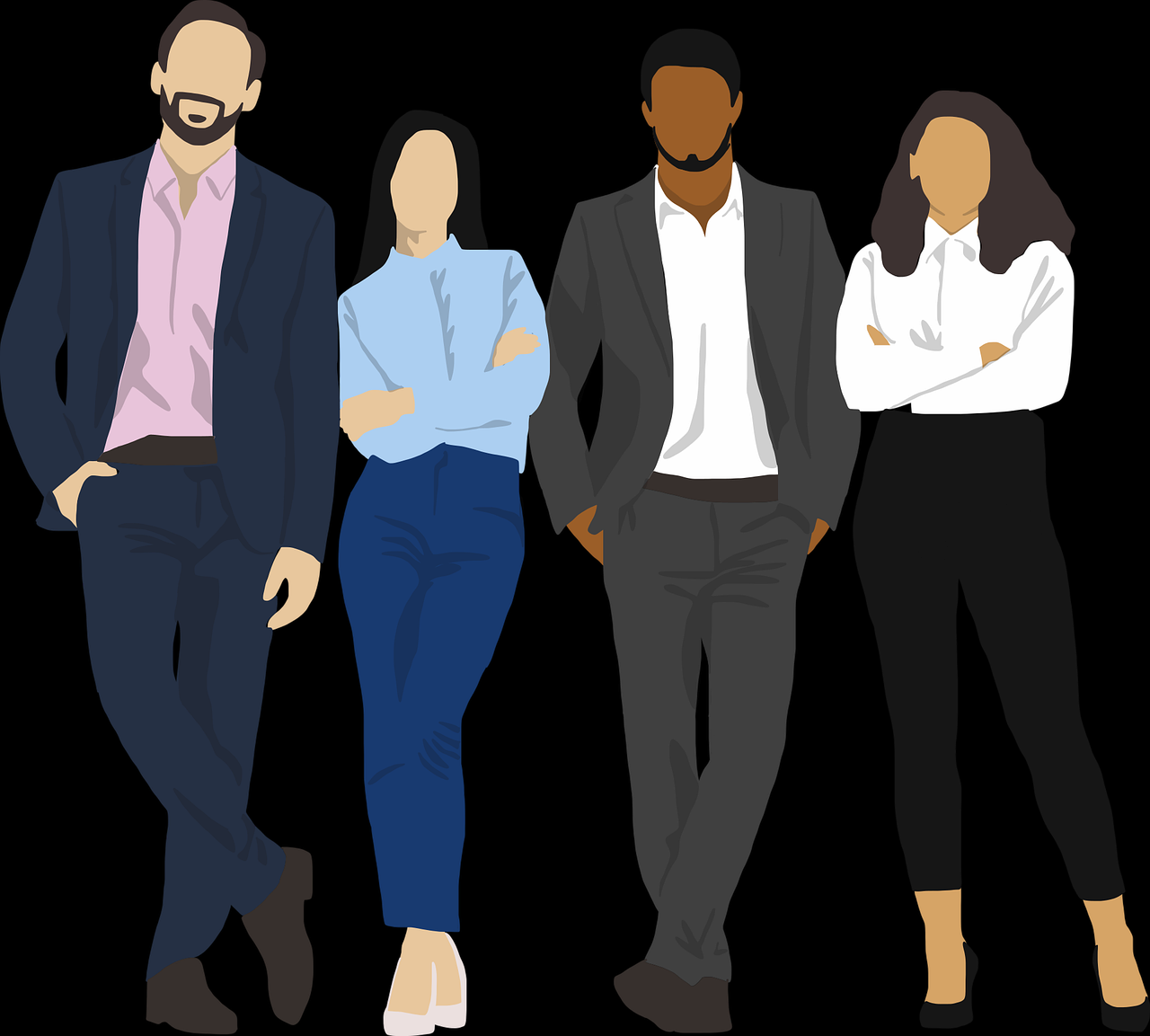 [Speaker Notes: Sustainability & Partnership 
Role of partnerships in sustaining prevention   - identify potential roles: 
are there parts of intervention/program activities that partners are leading/or can lead? (data collection, data analysis, evaluation, communications messaging via social media, training, etc.), 

Sustainability & Resources (stone soup story – everyone brings what have & contributes to prevention efforts)
Review resources each partner brings (not all resources are financial. Access to leaders or volunteers, info etc also valuable.) 
Funding – assess program costs – what required? What’s one-time or ongoing? (booklets, training, recreational activities/incentives for participants, etc.)
Explore variety of ways to fund these costs – fundraise, solicit donations, share costs across partners 

NEED FLUSH OUT MORE EXAMPLES HERE
Include equity principles

What is the level of tangible community support? Are external partners supporting this strategy? Are you getting what you need from the broader community?  

It’s important for us to assess community support for particular strategies, but as we mentioned earlier, we need to be discerning about this criteria as well. Should something be sustained just because it’s popular?  I think we’d all agree that shouldn’t be the only criteria.  

Although it’s not the only criteria to consider, you do need to assess whether the strategy is a good fit for the community.  If there is not strong evidence of tangible community support, you may want to think about the cultural appropriateness of the strategy.]
Has what you need
Can help you get it
Partners in Sustainability
Question
What is your go-to strategy for engaging new partners?
?
[Speaker Notes: Chat or open response poll]
Continuum of Recruitment Strategies
Time Intensity
High
Low
Recruitment Strategies
Anticipating Member Wants and Challenges
CustomizedRecruitment 
Approach
General RecruitmentApproach
[Speaker Notes: Does anyone have an example of a more customized recruitment strategy that you have used? Who were you trying to recruit. 

Just because a constituent group may seem to be more challenging to engage, we still should engage them. 

We need to remember not all recruitment approaches are created equal. 
For sectors that may be interested in this topic – a more general recruitment strategy may work. This might include an invite to a meeting or a letter of introduction. 
The more prospective members may be more difficult to engage – you will need a more customized approach and it will take more time.
Sometimes people use the same recruitment strategies for all new members. Some individuals, and key sectors may take more time to develop trust and to build relationships. Customize outreach may include- Gaining information on the organization such as their mission and work - 1 on 1 introduction meeting- Inviting potential organization to a steering committee meeting - Having the leadership of your organization and the potential sector talk]
Sustainability Partnership Mapping Exercise
Part 1:
Brainstorming Partners for Sustainability
Youth Center

Community services agency

Health center
Schools

Police department

Health department

Mayor’s office

Mental health clinic
Sustainability Partnership Mapping Exercise
Part 2:
Conducting a Partnership Analysis
Media
Schools
Police
HealthDept.
-
-
-
-
-
-
-
Your Org
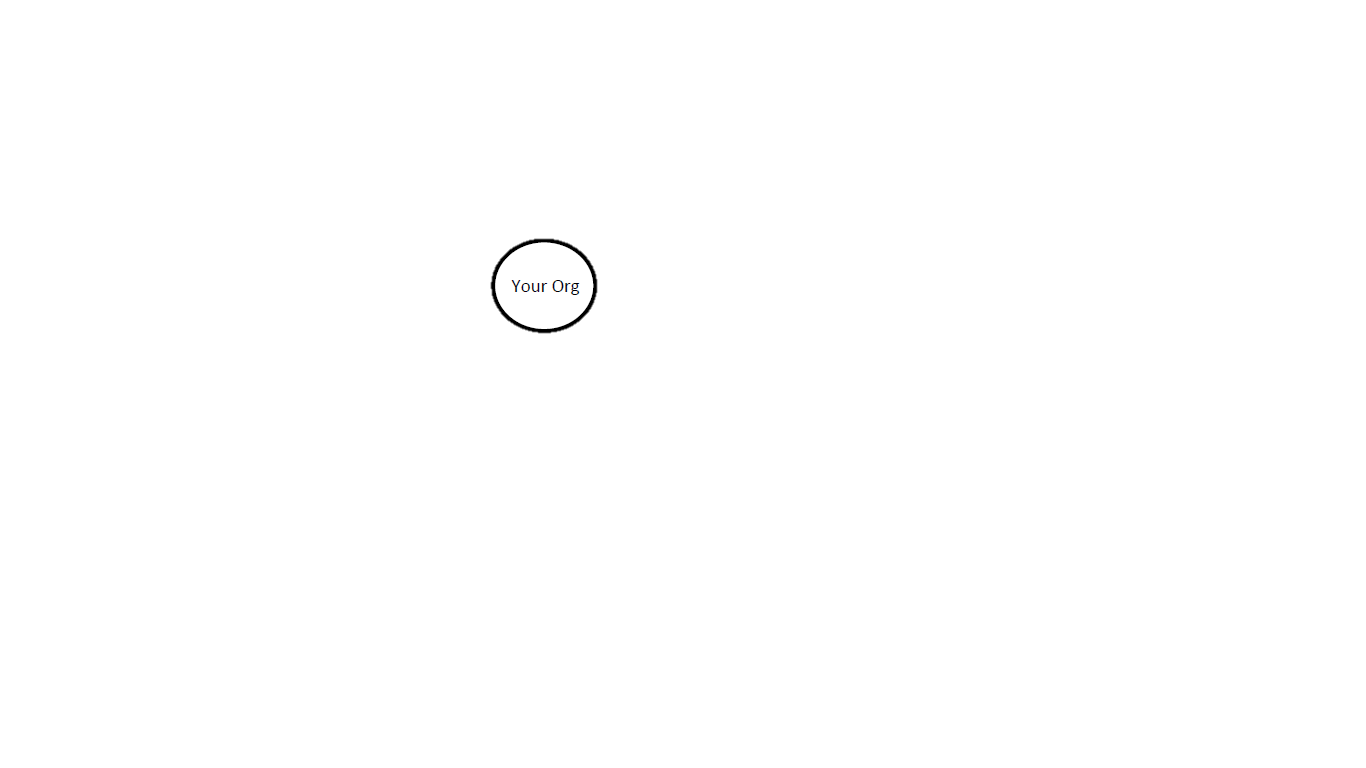 Px
Orgs
Possible
Funders
sustainability partners
[Speaker Notes: A collaboration map is a tool to graphically depict an organization’s relationships with key stakeholders and other entities within your county. It can help create a shared understanding of these stakeholders are, the strength of their partnerships with your organization and, based on this information, can help you determine where to allocate time and effort to develop relationships.
 
Directions: In the space below, develop a collaboration map to visually depict your organization’s relationships with key stakeholders and other entities within your county. Drawing lines from the circle labelled, “Your Organization”, organize your collaboration map according to the following guidelines:
Proximity: Place organizations that you interact with most frequently nearest to your organization.
Line: Increase the thickness of the connecting line between your organization and partners’ organizations to indicate the strength of your collaborative relationships. Use a dotted line to reflect more tenuous connections. 
Size: Draw larger circles to represent organizations with whom you have multiple collaborative efforts in place and smaller circles for organizations that you collaborate with on one or a few initiatives.    
Your Organization
 
Shading: Color in circles to reflect where your relationships with partner organizations need attention.]
How Do You Ask for What You Need?
Your message should include…
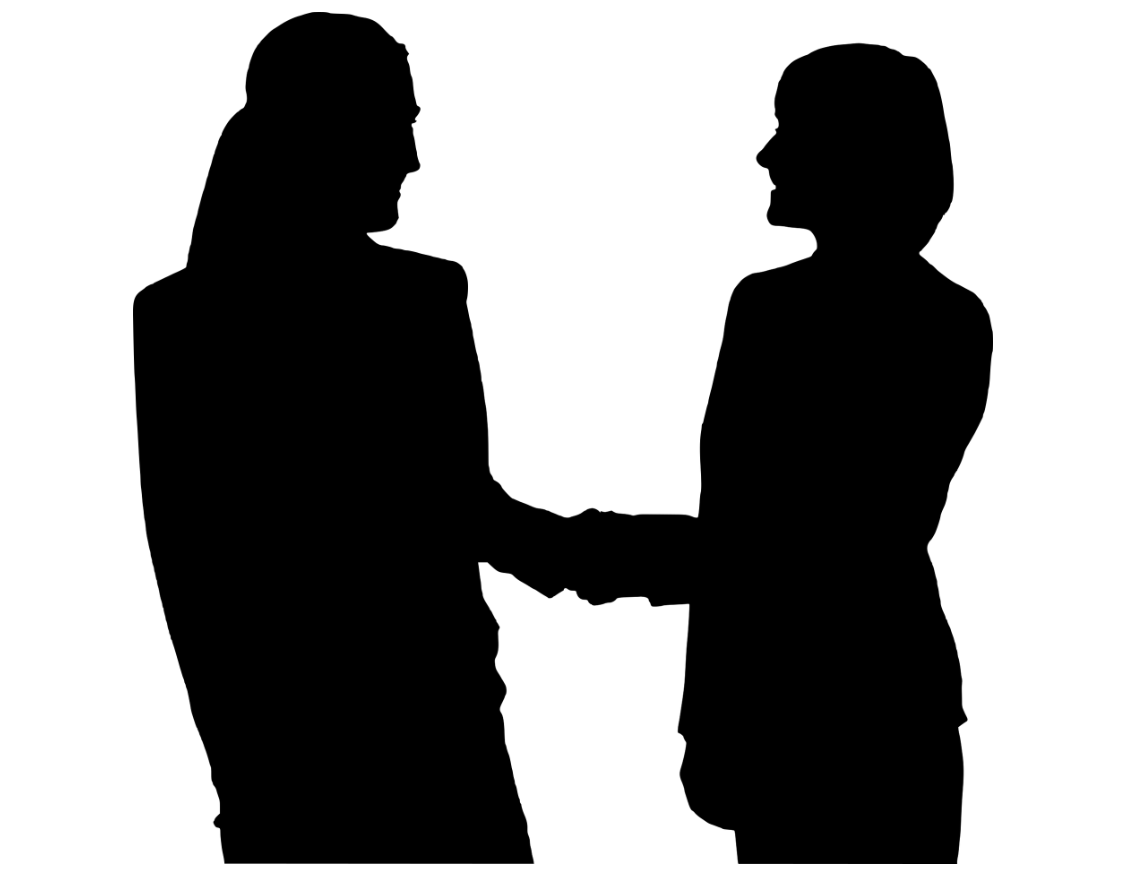 Your sustainability goal
A compelling reason why your partners should agree to help
Any additional information they might need to make their decision
The specific action(s) you’d like them to take
Who you are and who you represent 
What you and your organization do
Why your organization does  this work and the  need(s) it is serving
Think of one of your strategies or processes that is working well…

Now, walk through the   steps of the process   just outlined.
Opportunity for Application
[Speaker Notes: We could either do breakouts or do two chat boxes (we will break this activity up into two sections)
Which partner(s) can help you reach your sustainability goal?
What is your “ask” to those partners?]
Sustainability and COVID
Question
What was one aspect of your prevention work that you wanted to be sure to sustain through the Covid-19 pandemic?
?
[Speaker Notes: Open ended poll or chat]
Question
Are there ways you’ve prioritized partnership development or capacity building during the Covid-19 pandemic?
?
[Speaker Notes: Two chat questions]
Questions?
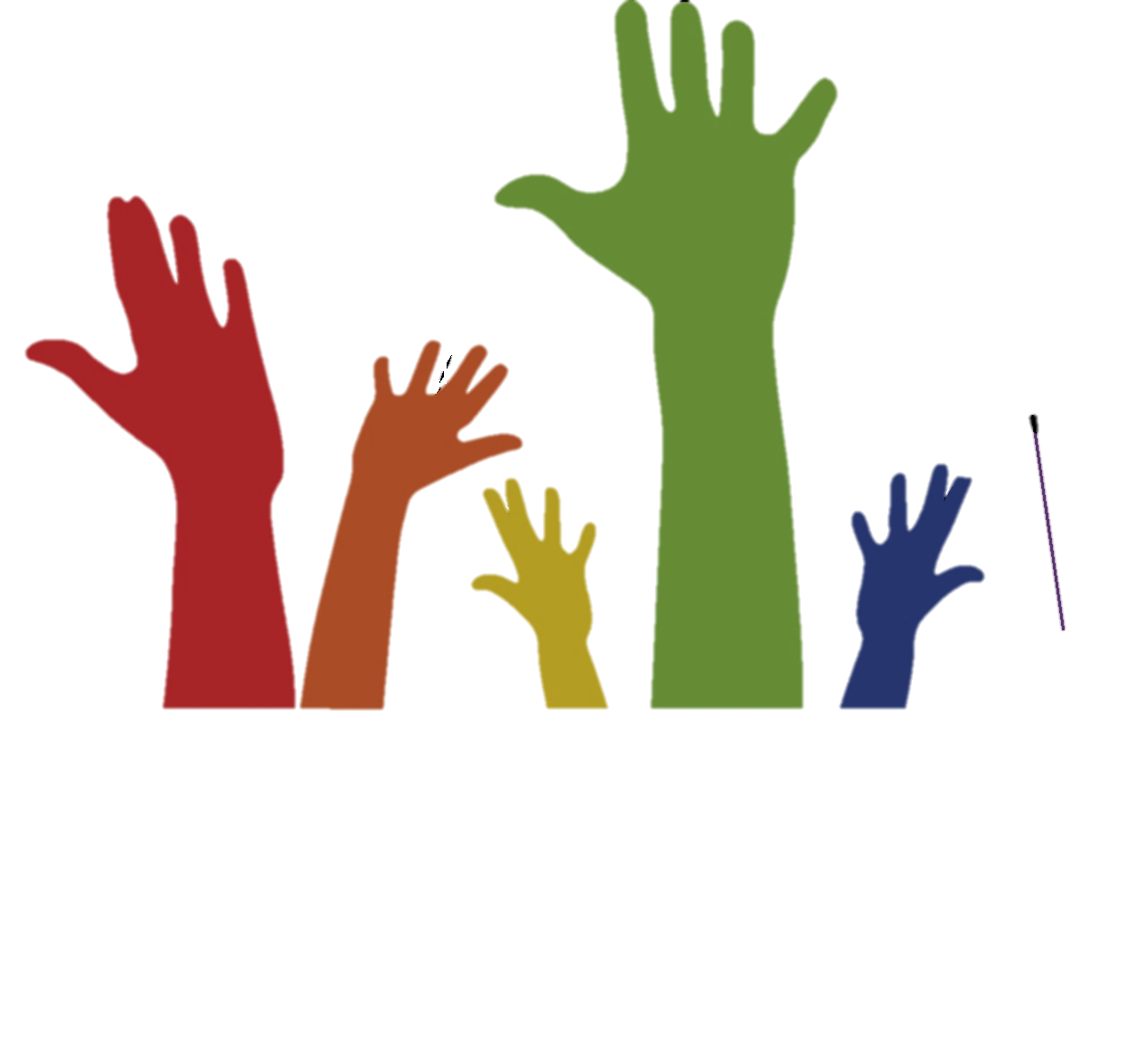 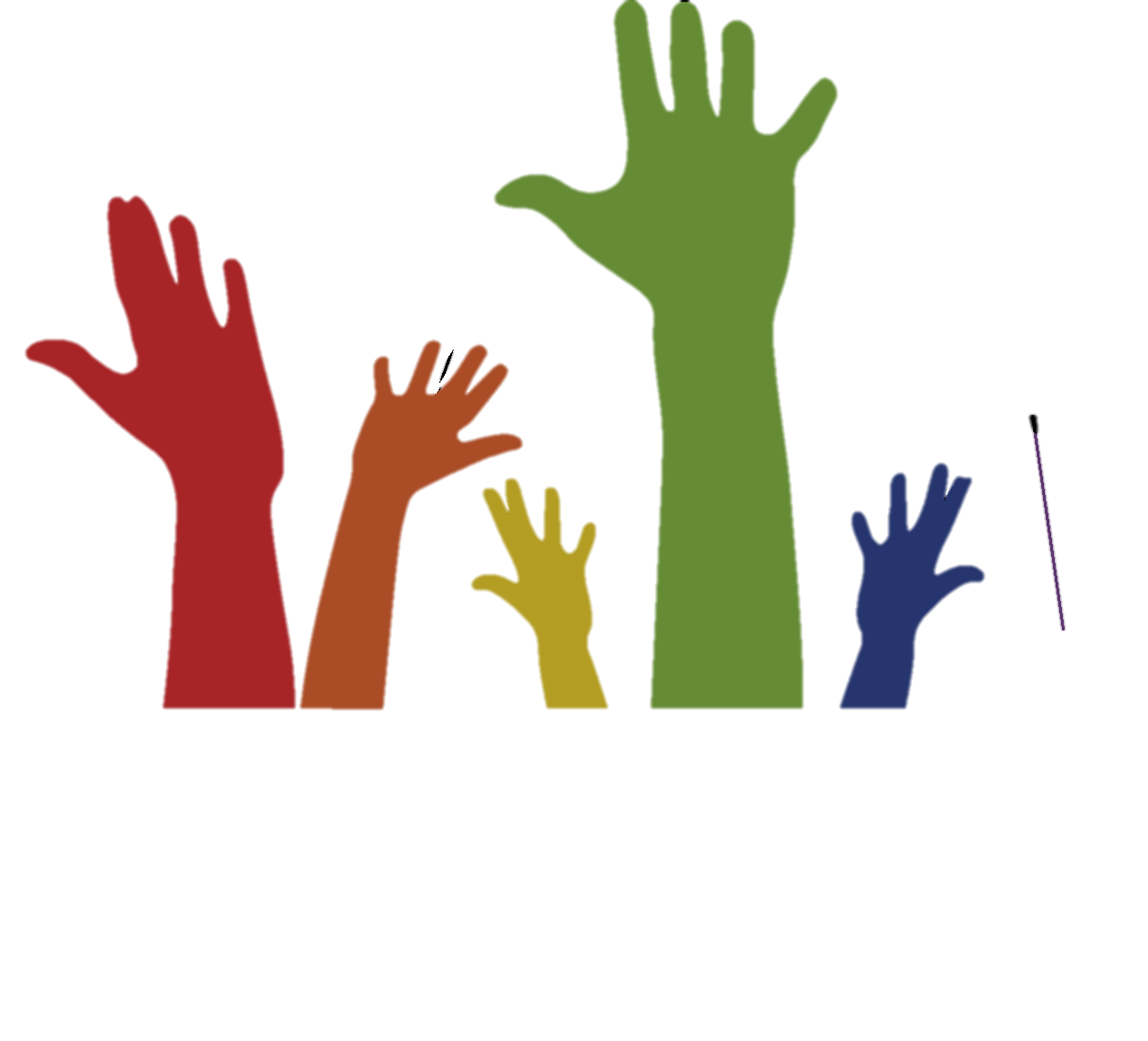 [Speaker Notes: In chat:  What is one thing that you learned or re-learned from these sessions that you will use to enhance your sustainability efforts?]
Thank You!
If you have questions or comments, don’t hesitate to contact:
Ivy Jones-Turner
MPA, CPS
T/TA Specialist
Region 2 PTTC, EDC
ijonesturner@edc.org
Jessica Goldberg MSW, MPH, CPS
T/TA Specialist
Region 2 PTTC, EDC
jgoldberg@edc.org
29
Evaluation
Please take the time to complete a brief evaluation:






Your feedback is appreciated!
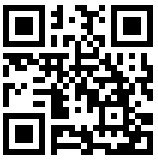